BURSA TEKNİK ÜNİVERSİTESİ                	  SPOR TOPLULUĞU
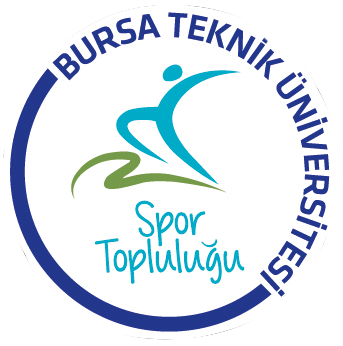 TPLK Logo
Her sayfaya
SPOR TOPLULUĞU
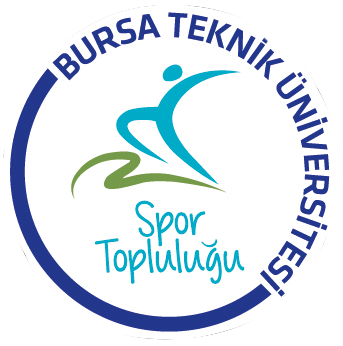 Kuruluş Tarihi: 2013
Akademik Danışman: Canan BASTIK
Topluluk Başkanı: Emir DAĞ
Topluluk Başkan Yrd: Emre AKYÜZ
Yönetim Kurulu Üyeleri: 
	Emir DAĞ
	Emre AKYÜZ
	Murat Tugay KABA
	Başak ERYENİLMEZ
	Yaren Aslı CANDAN
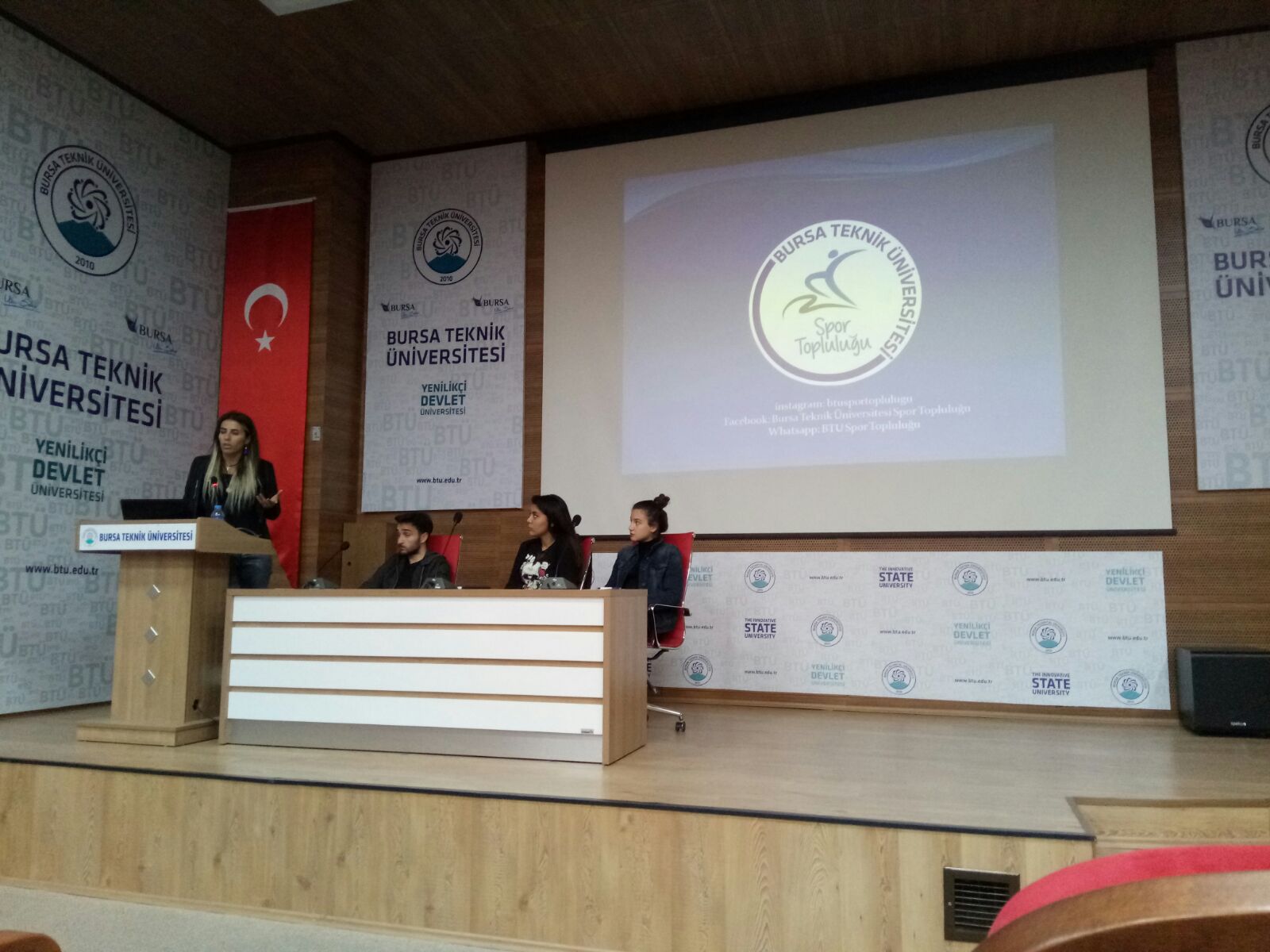 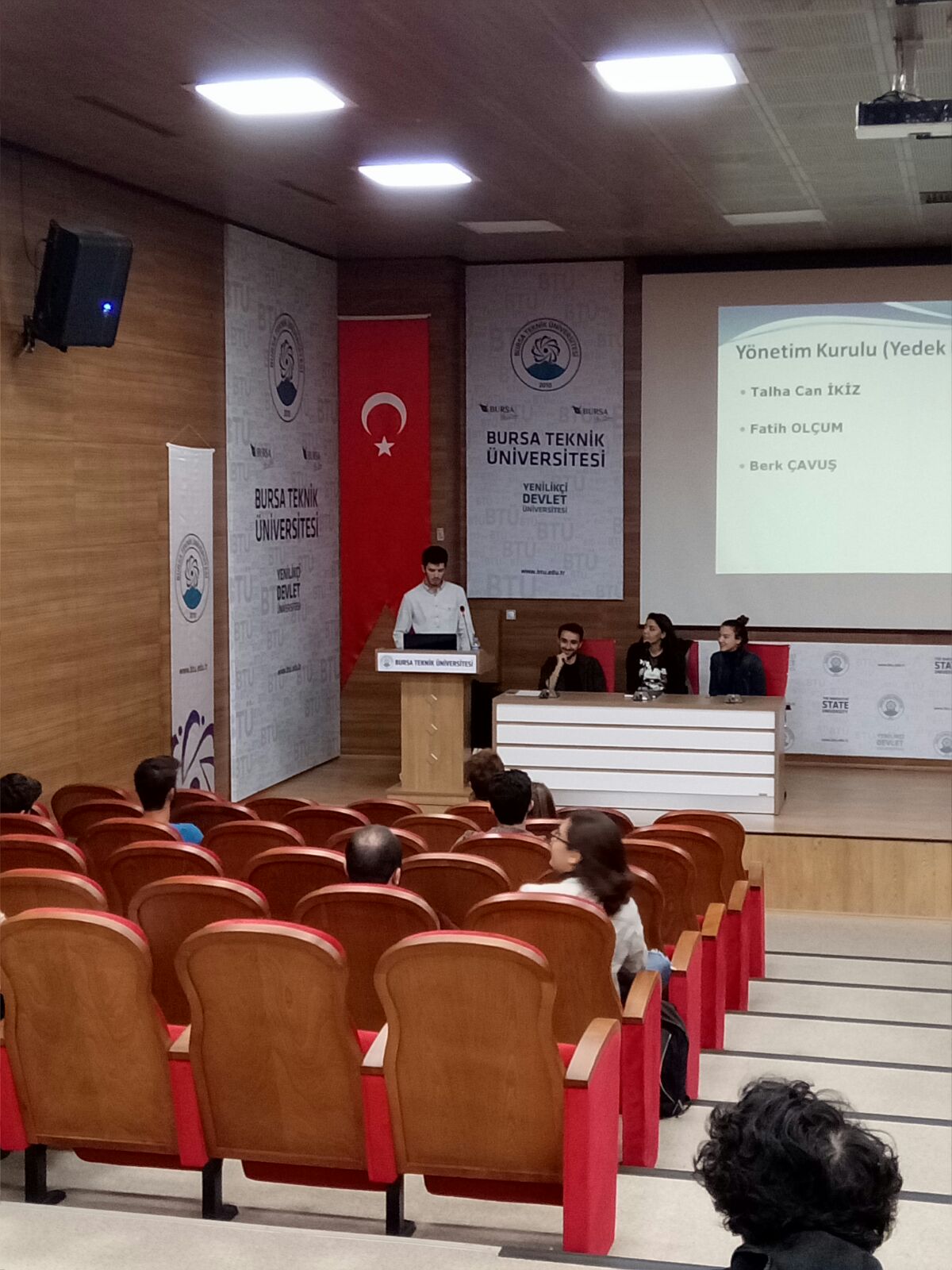 SPOR TOPLULUĞU
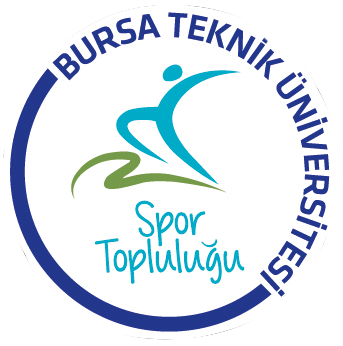 Topluluk Hakkında: 
Spor Topluluğu 2013 yılında üniversitemizde kurulan ilk topluluklar arasında yer alıyor.
Sporun insan yaşamında her zaman yeri olması gerektiğine inanarak Spor Topluluğu, Bursa Teknik Üniversitesi içinde bu görevi üstlenen, öğrenci ve personellere sportif anlamda hizmet etmeyi amaçlayan bir topluluktur.
SPOR TOPLULUĞU
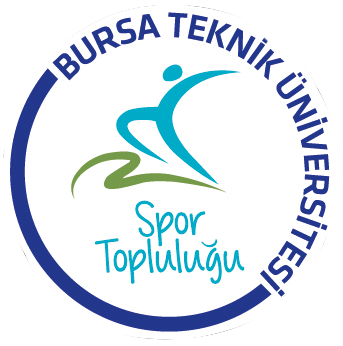 Topluluğun Genel Amaçları:
Üniversitemizde eğitim-öğretim hayatını sürdüren arkadaşlarımızın boş zamanlarını spor yaparak değerlendirmeleri, beden ve ruh sağlıklarının korunması amacıyla spor yapmaya teşvik etmek.
Öğrenci ve personelimizin etkin bir şekilde sportif faaliyetlerde yer almasını sağlamak için çeşitli müsabakalar ve turnuvalar düzenlemek.
Öğrencilerin sosyalleşmesine katkıda bulunacak , eğlenceli ve sporla ilişkili etkinlikler düzenlemek.
Herhangi bir spor dalında başarı sağlamış ünlü sporcu kişilerin tecrübelerinden faydalanabileceğiniz söyleşileri organize etmek.
SPOR TOPLULUĞU
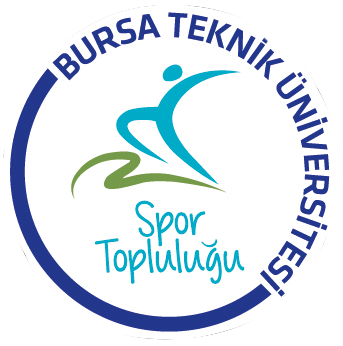 2017-2018 Faaliyet Planı:
Geleneksel olarak düzenlenen Futbol, Basketbol, Futsal, Voleybol turnuvaları ve ek olarak Langırt turnuvası düzenlemek.
Herhangi bir spor müsabakasına seyirci olarak katılmak.
Paintball, bowling, dart gibi ekstra etkinlik yapmak.
Sportif anlamda ünlü sporcuları üniversitemize getirmek ve söyleşi/seminer düzenlemek.
SPOR TOPLULUĞU
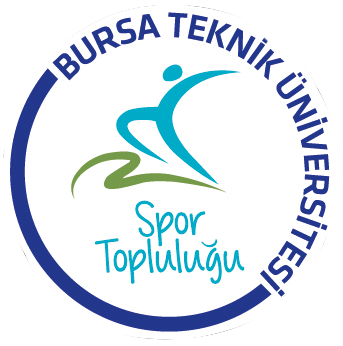 Toplulukça Yapılan Faaliyetler:
1. Bahar Şenliğinde Cumhuriyet Kupası turnuvasında başarı gösteren takımlarımıza ve oyuncularına kupa ve madalyalarını vermek üzere;
dönemin Bursaspor Teknik Direktörü Ertuğrul Sağlam,
ve oyuncuları Ömer Erdoğan ile Ferhat Kiraz gelmişti.
2013.
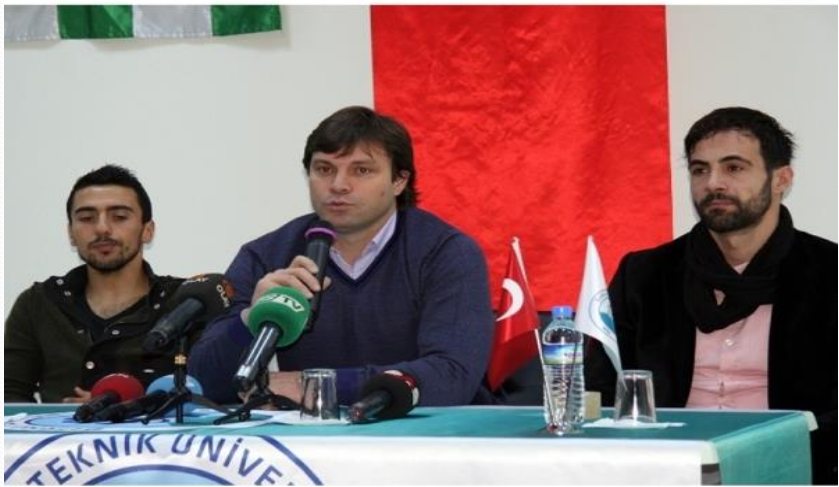 SPOR TOPLULUĞU
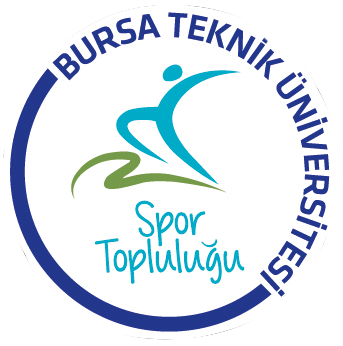 Toplulukça Yapılan Faaliyetler:
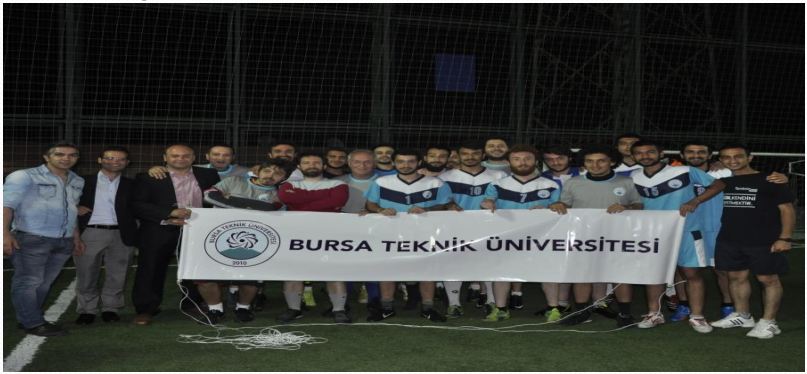 2. Bahar Şenliğinde sahneye çıkan Pinhani grubu ile,
düzenlediğimiz Futbol Turnuvası birincisi arasında maç organize ettik.
2014.
SPOR TOPLULUĞU
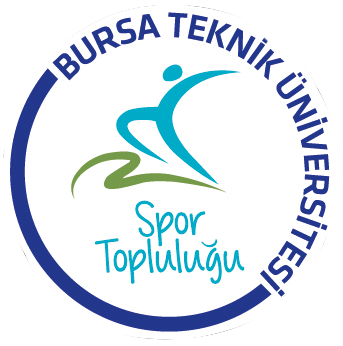 Toplulukça Yapılan Faaliyetler:
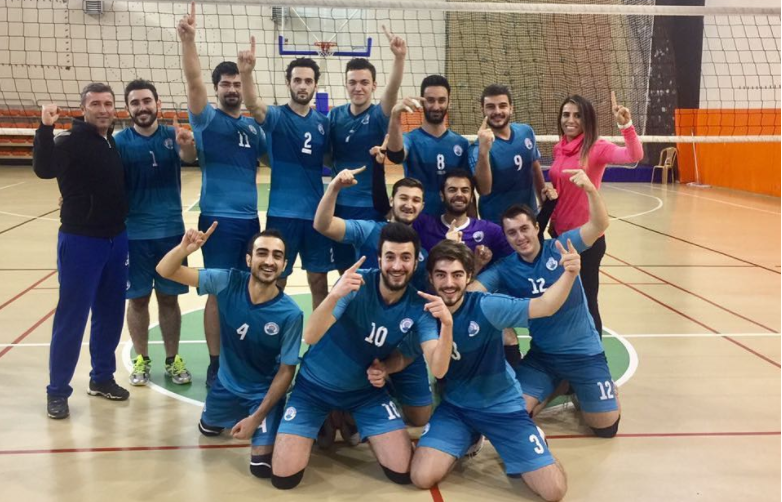 Sakarya’da düzenlenen Üniversitelerarası Voleybol Turnuvası’nda büyük başarı gösteren voleybol takımımız 1. Lige yükseldi.
2017.
SPOR TOPLULUĞU
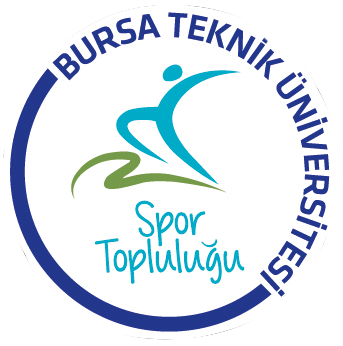 Toplulukça Yapılan Faaliyetler:
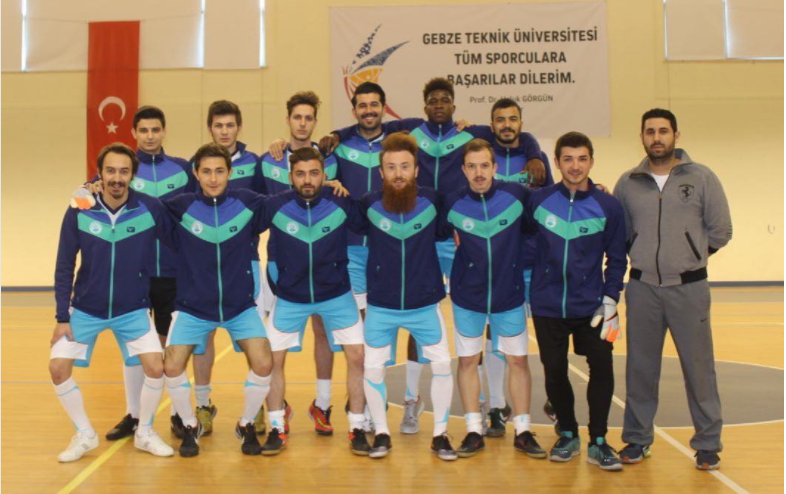 Gebze’de düzenlenen üniversiteler arası salon futbolu turnuvasında,
Futsal takımımız 3. oldu.
2017.
SPOR TOPLULUĞU
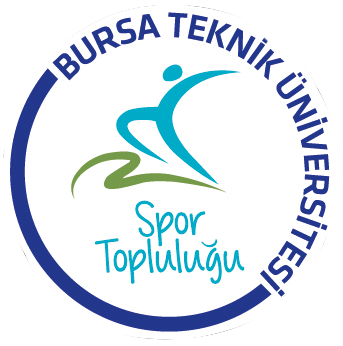 Toplulukça Yapılan Faaliyetler:
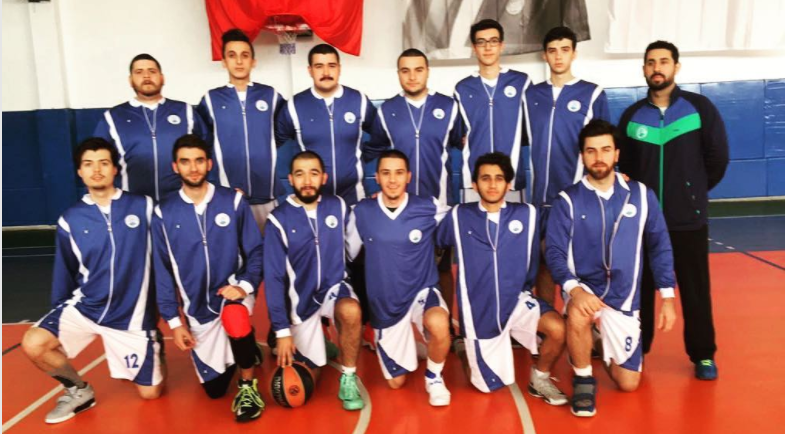 Bilecik’te düzenlenen turnuvada Basketbol Takımımız.
2016-2017.
SPOR TOPLULUĞU
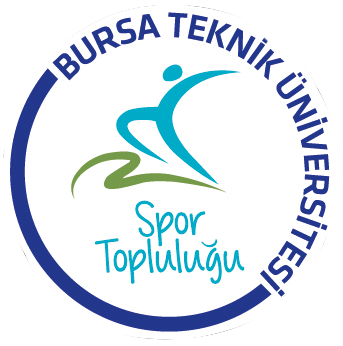 Toplulukça Yapılan Faaliyetler:
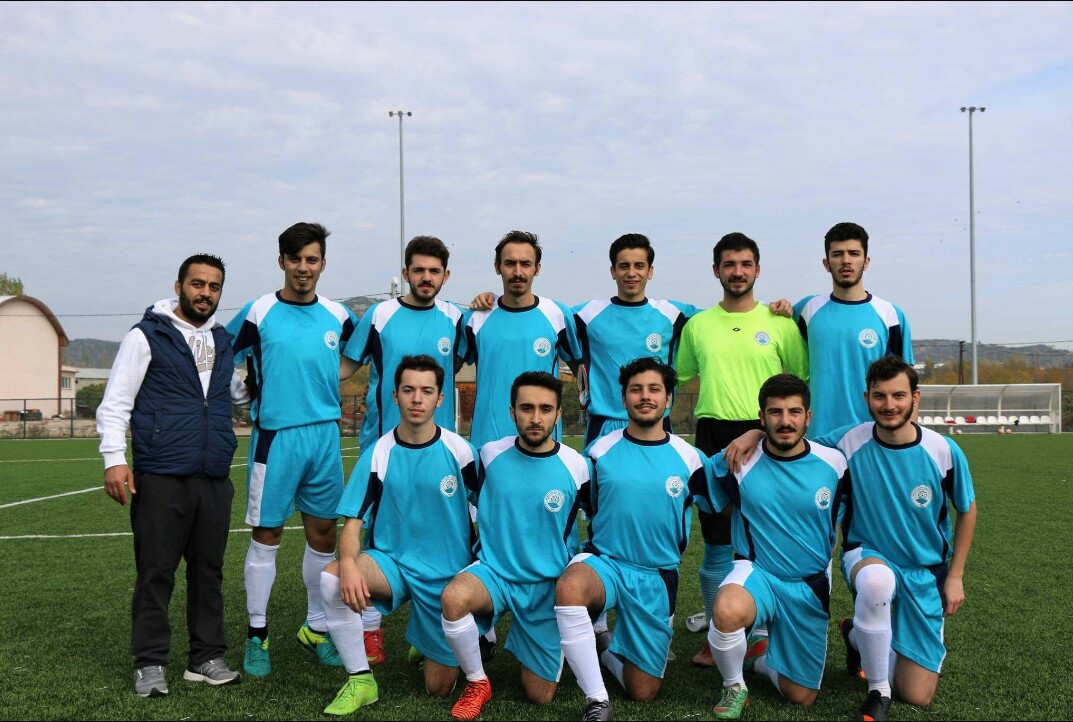 Üniversiteler arası futbol ligine hazırlık anlamında Bandırma’da,
Bandırma 17 Eylül Üniversitesi ile yaptığımız hazırlık maçı öncesi Futbol Takımımız. 
2017.